01
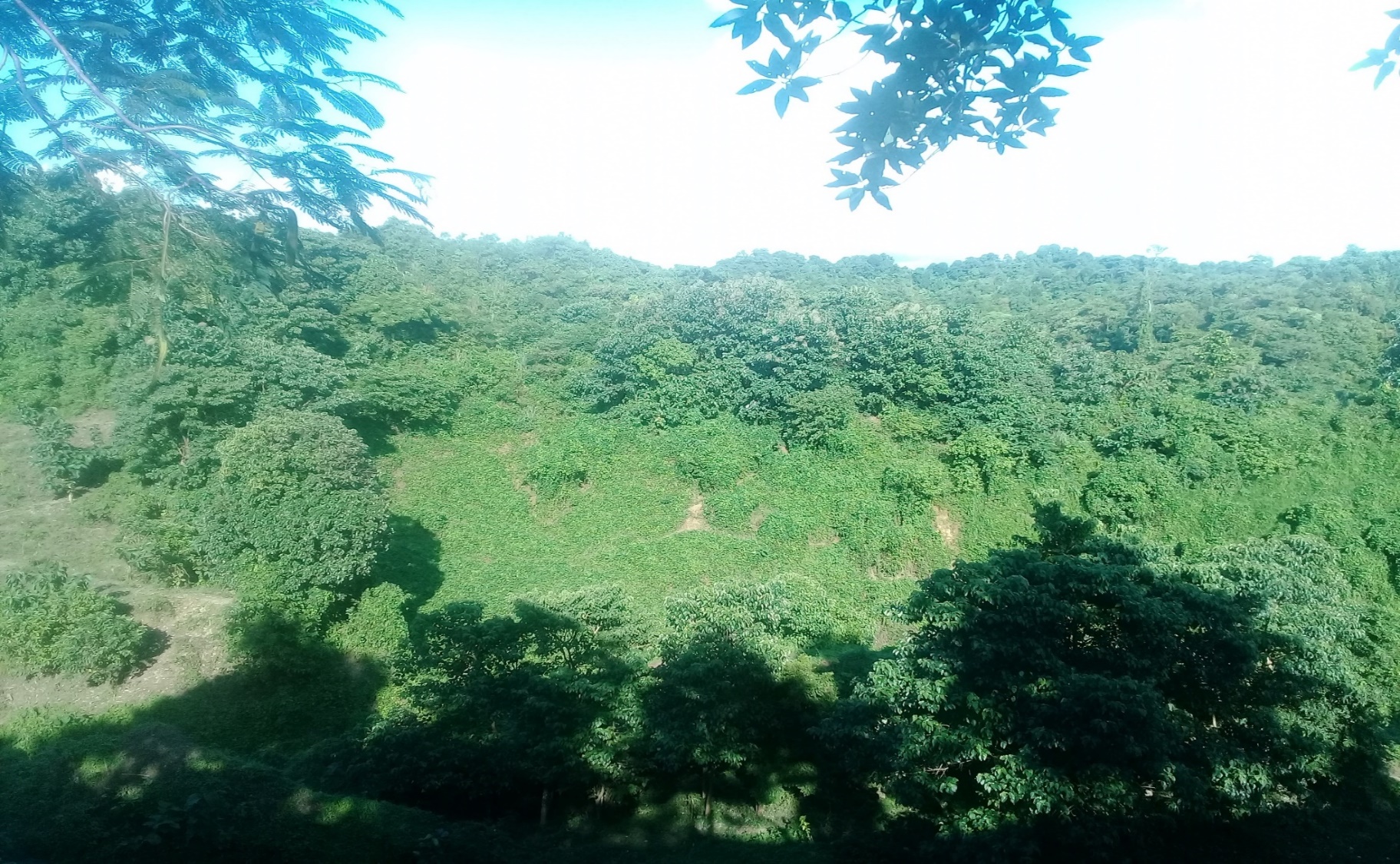 স্বাগতম
Monday, August 3, 2020
02
শিক্ষক পরিচিতি
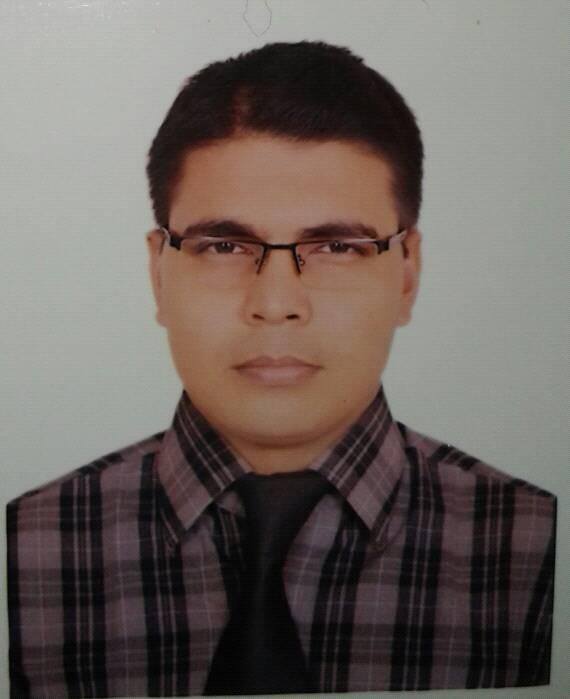 মোঃ সেলিম মিয়া
প্রভাষক, হিসাববিজ্ঞানবাদশাহ্ ফয়সল ইনস্টিটিউট (স্কুল এন্ড কলেজ)রিং রোড,শ্যামলী, মোহাম্মদপুর, ঢাকা - 1207 মোবাইলঃ ০১৭14393782
E-mail: alisalimmia৮৬@gmail.com
Monday, August 3, 2020
03
পরিবার
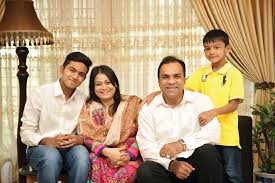 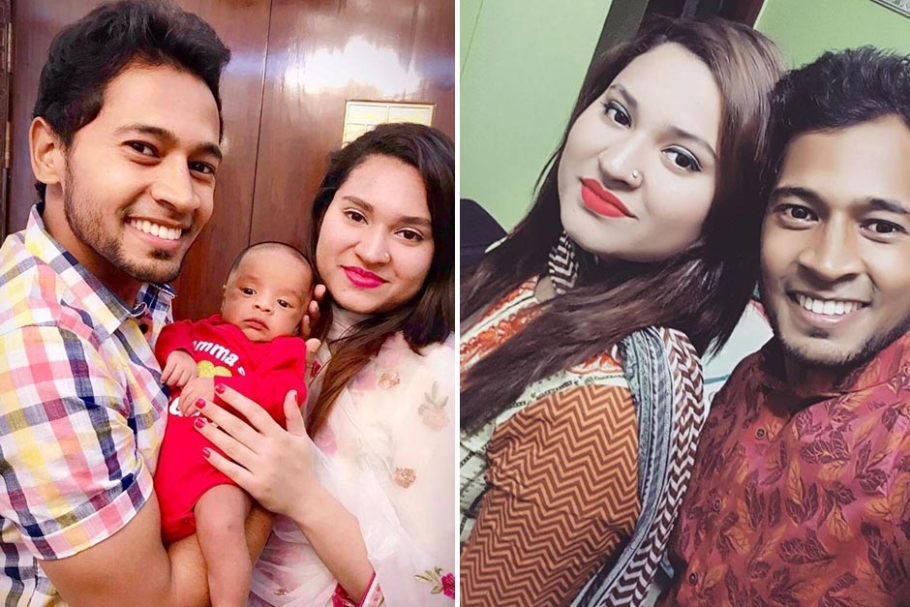 Monday, August 3, 2020
আমরা কি দেখতে পাচ্ছি?
পরিবারের প্রধান খরচের খাত কি কি?
04
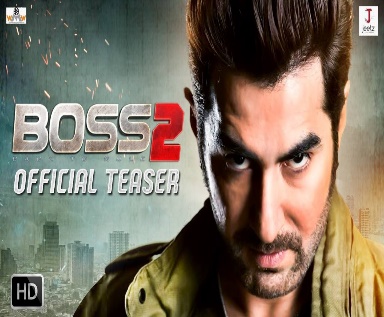 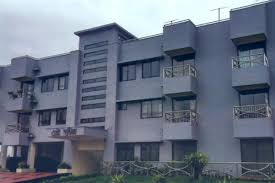 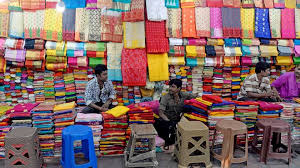 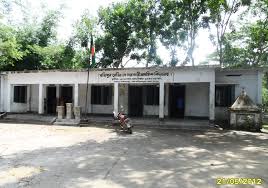 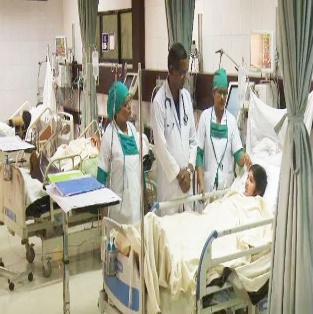 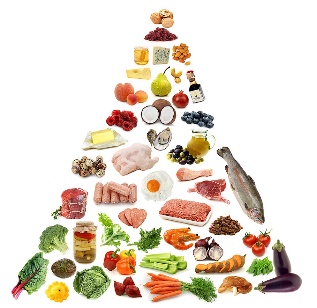 খাদ্য
বস্ত্র
বাসস্থান
শিক্ষা
চিকিৎসা
বিনোদন
Monday, August 3, 2020
আমরা পরিবারের আর্থিক খরচ গুলো কোথায় লিপিবদ্ধ করি?
পারিবারিক আর্থিক বিবরণীতে
আজকের পাঠের বিষয় হলো -
05
পারিবারিক ও আত্নকর্মসংস্থানমূলক উদ্যোগের হিসাব   অধ্যায়ঃ দ্বাদশ
Monday, August 3, 2020
06
শিখনফল
এ অধ্যায় শেষে আমরা যা শিখব….
পারিবারিক হিসাবব্যবস্থার ধারণা………
পারিবারিক হিসাবব্যবস্থার বৈশিষ্ট্য সম্পর্কে………
পারিবারিক হিসাবব্যবস্থার প্রয়োজনীয়তা সম্পর্কে….
Monday, August 3, 2020
পারিবারিক বাজেট প্রস্তুতের পদক্ষেপ সম্পর্কে…...
পারিবারিক আর্থিক বিবরণীর ধাপ সম্পর্কে…...
07
Monday, August 3, 2020
08
পারিবারিক হিসাবব্যস্থার  বৈশিষ্ট্য
Monday, August 3, 2020
09
পারিবারিক হিসাবব্যস্থার  প্রয়োজনীয়তা
Monday, August 3, 2020
10
পারিবারিক বাজেট প্রস্তুতের পদক্ষেপ-
Monday, August 3, 2020
পারিবারিক বাজেটের শতকরা হার
11
Monday, August 3, 2020
12
পারিবারিক আর্থিক বিবরণীর ধাপ
Monday, August 3, 2020
13
Monday, August 3, 2020
প্রাপ্তি ও প্রদান হিসাবের নমুনা
14
জনাব তাহমিদের প্রাপ্তি ও প্রদান হিসাব2019 সালের 31 ডিসেম্বর সমাপ্ত বছরের জন্য
Monday, August 3, 2020
প্রাপ্তি ও প্রদান হিসাবের বৈশিষ্ট্য
15
১. এটি নগদান বইয়ের মতো।
2. বাম পার্শ্বে প্রারম্ভিক নগদ তহবিল ও ব্যাংক ব্যালেন্স দিয়ে শুরু হয়     এবং ডান পার্শ্বে সমাপনী নগদ তহবিল ও ব্যাংক ব্যালেন্স দিয়ে শেষ     হয়।
Monday, August 3, 2020
3. এর বাম পাশে সকল প্রকার প্রাপ্তি ও ডান পাশে সকল প্রকার পরিশোধ     লেখা হয়।
4. এই হিসাবের বিভিন্ন প্রাপ্তি ও পরিশোধ লেখার সময় কোন সময়কাল     বিবেচনায় আনা হয় না অর্থাৎ চলতি, পূর্ববর্তী এবং পরবর্তী সকল     কালের হিসাবসমূহ লিপিবদ্ধ করা হয়।
প্রাপ্তি ও প্রদান হিসাবের বৈশিষ্ট্য
16
5. বর্তমান বছরের কোন বকেয়া আয় বা বকেয়া ব্যয়ের লেনদেন এ       হিসাবে অন্তর্ভূক্ত হয় না।
6. এ হিসাবের বাম দিক সর্বদাই বড় হয়। কারণ নগদ প্রাপ্ত টাকার চেয়ে      নগদ প্রদান কখনো বেশি হতে পারে না।
Monday, August 3, 2020
7.স্থায়ী সম্পদের অবচয় সংক্রান্ত লেনদেন এ হিসাবে অন্তর্ভূক্ত করা হয় না।
8. এ হিসাব খাত হতে নগদ প্রবাহ জানা যায়।
আয়-ব্যয় বিবরণীর বৈশিষ্ট্য
17
Monday, August 3, 2020
আয়-ব্যয় বিবরণীর বৈশিষ্ট্য
18
Monday, August 3, 2020
আয় ব্যয় বিবরণীর নমুনা
19
জনাব তাহমিদের আয় –ব্যয় বিরবণী2019 সালের 31 ডিসেম্বর সমাপ্ত বছরের জন্য
Monday, August 3, 2020
আর্থিক অবস্থার বিবরণীর নমুনা
20
জনাব তাহমিদের আর্থিক অবস্থার বিরবণী৩১ ডিসেম্বর 2019
Monday, August 3, 2020
21
মূল্যায়ন
পারিবারিক হিসাবব্যবস্থার বলতে কি বোঝায়?
পারিবারিক হিসাবব্যবস্থার বৈশিষ্ট্য ২টি বৈশিষ্ট্য বল।
Monday, August 3, 2020
পারিবারিক বাজেট প্রস্তুতের পদক্ষেপ কয়টি ও কি কি?
পারিবারিক আর্থিক বিবরণীর ধাপ কয়টি ও কি কি?
পারিবারিক বাজেটের শতকরা কতভাগ বস্ত্র খাতে ব্যয় করা হয়?
22
বাড়ির কাজ
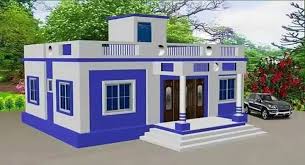 প্রাপ্তি ও প্রদান হিসাব ও আয়-ব্যয় বিবরণীর মধ্যে পার্থক্য লিখে আনবে।
Monday, August 3, 2020
23
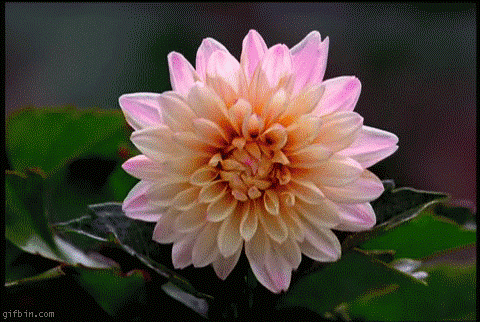 সবাইকে ধন্যবাদআল্লাহ হাফেজ
Monday, August 3, 2020